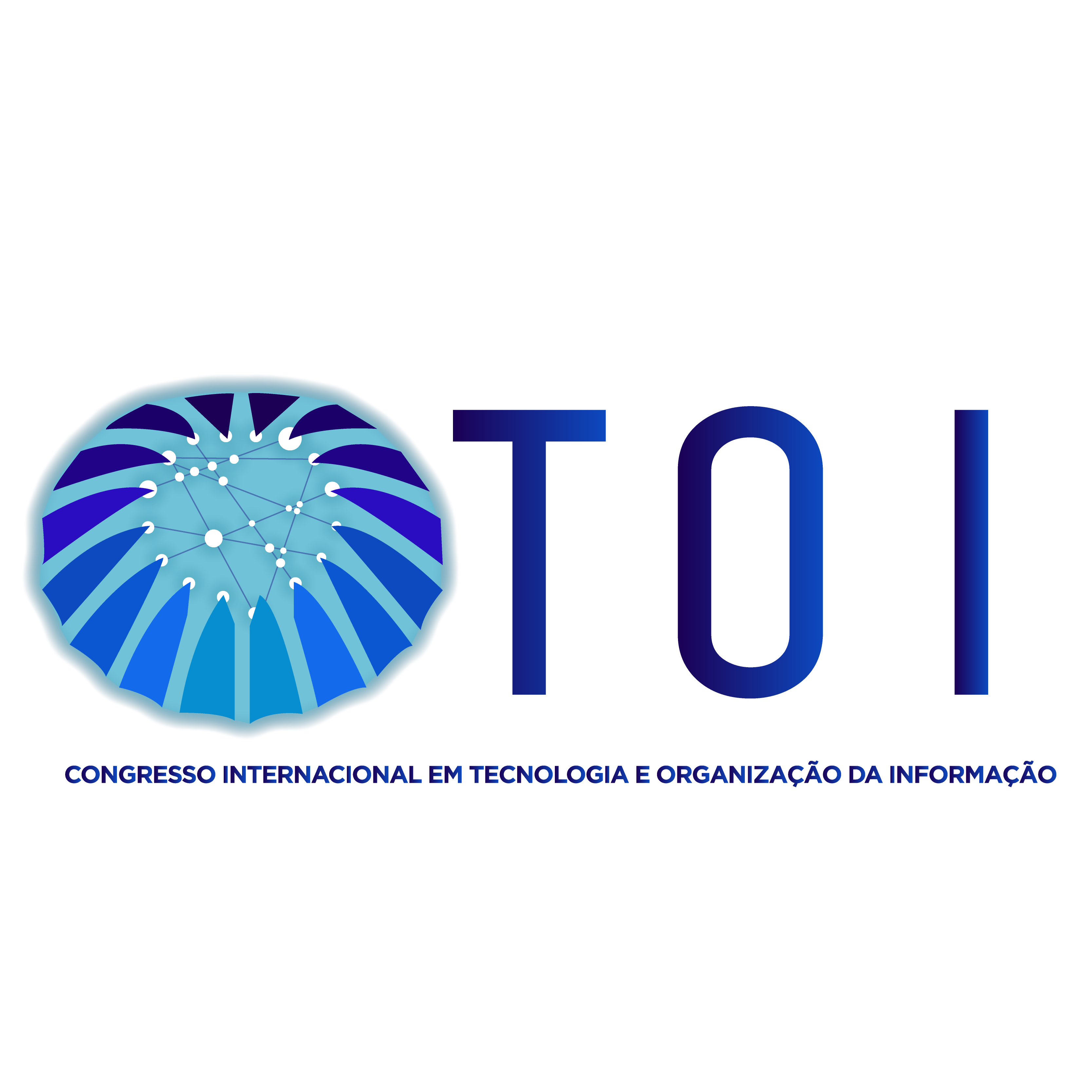 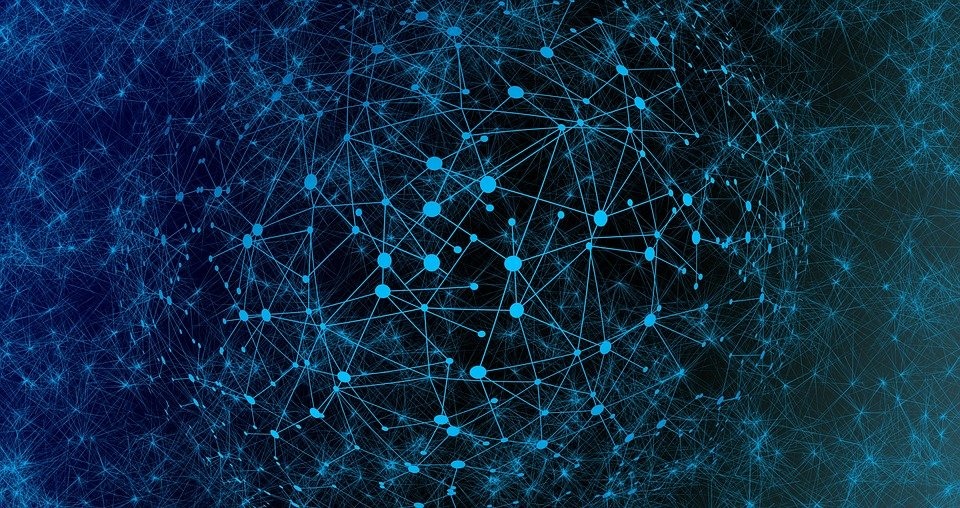 TOI – Congresso Internacional em Tecnologia e Organização da Informação
LIBRARY AND INFORMATION SCIENCE CONFERENCE - TOI ONLINE
Autor
 Email, orcid,
Instituição
Tema:
Resumo:
Palavras-chave:
Introdução
metodologia
Revisão da literatura
Temas Estudados
Resultados esperados e conclusão
referências